12 апреля
День Космонавтики

Подготовила: Исхакова Л.Т.
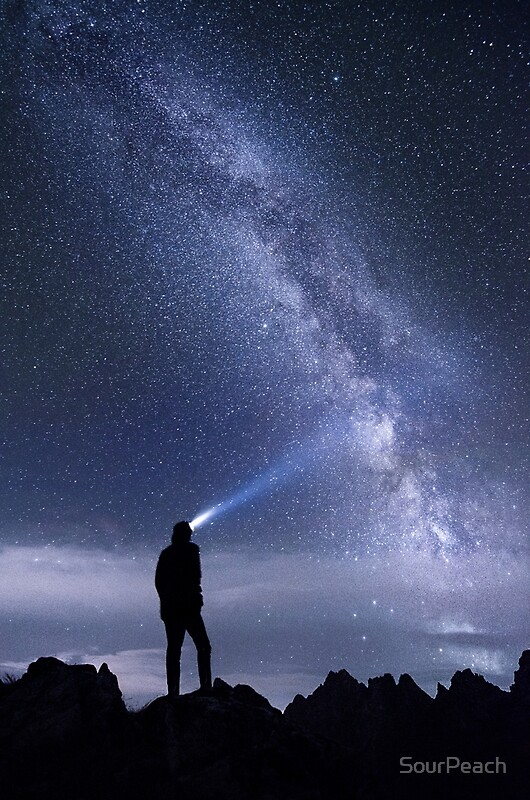 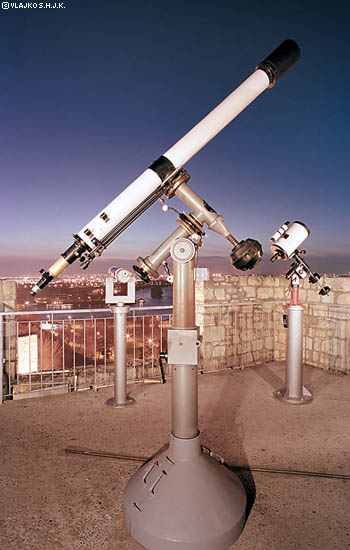 Константин Эдуардович Циолковский